Westminster Abbey
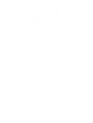 Learning
Why are there lots of candles in church?
1
©2020 Dean and Chapter of Westminster
[Speaker Notes: Image:
©2021 Dean & Chapter of Westminster  

Please be aware that these images are for educational use only in the classroom and should not be reproduced online.]
Westminster Abbey
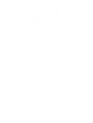 Learning
Information for teachers 
Thank you for downloading this resource. We hope that it will be a useful teaching tool in your classroom. 
As we continue to grow our free catalogue of teaching resources, we’d really appreciate a few minutes of your time to let us know what you liked and what could be improved. Please complete this five-question survey.
2
[Speaker Notes: Image:
©2021 Dean & Chapter of Westminster]
Learning
Today, we’re thinking about light. Light is part of our lives as it helps us to see. This can be natural light from the sun, the stars or fire. It can also be man-made light, such as lightbulbs and torches. Look around where you are. What light can you see? 
When we think about light in church we often think of candles. Churches like Westminster Abbey have large stained-glass windows and electric lighting, so candles aren’t really about providing light anymore. Instead, they have a symbolic meaning. Sometimes candles are used during worship, where large candles are lit during a service. Or sometimes candles can be lit privately by one person, as they take a moment to think and reflect.
Whether the candle is large or small, Christians believe that the light is very important. In the Bible, we learn that on the first day of Creation, God said “Let there be light” and Christians believe that the light from the candle represents the light of God. For Christians, lighting a candle helps them with their faith and seeing the power of God. How does light make you feel?
Learning
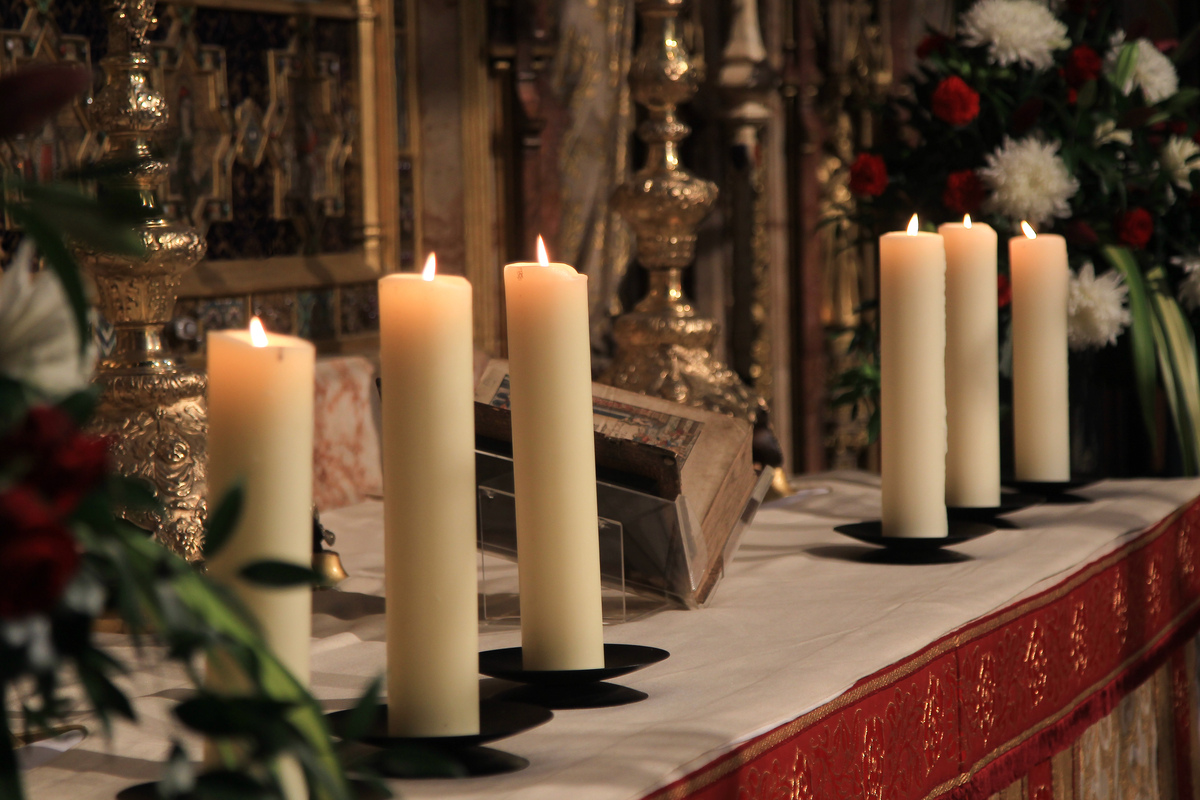 [Speaker Notes: Candles

Image:
©2021 Dean & Chapter of Westminster  

Please be aware that these images are for educational use only in the classroom and should not be reproduced online.]
Learning
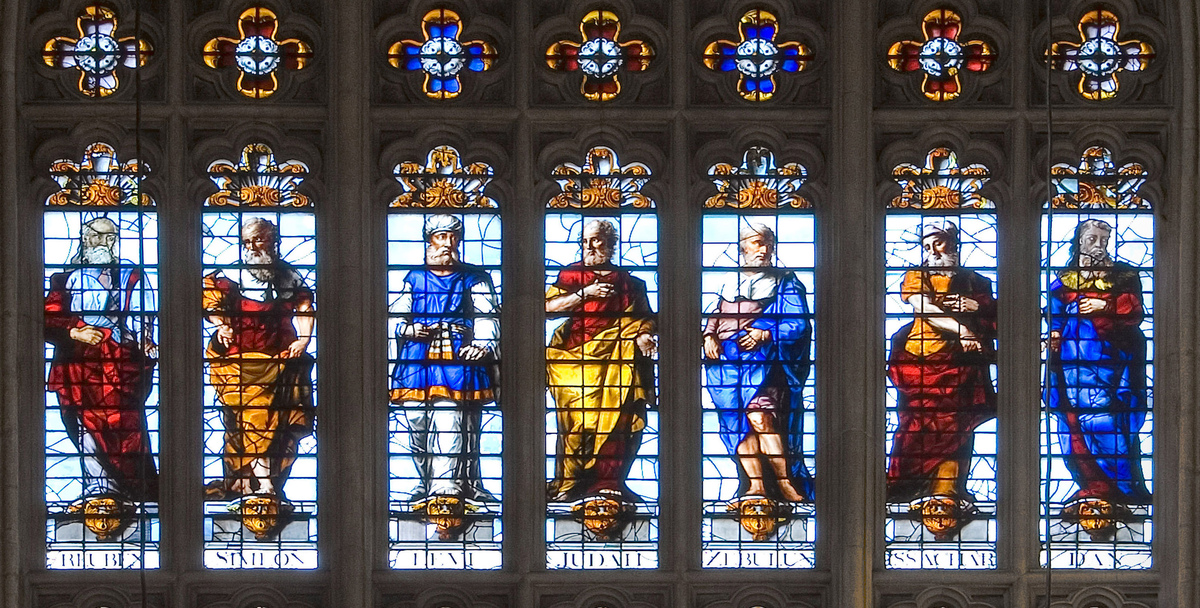 [Speaker Notes: Stained-glass windows

Image:
©2021 Dean & Chapter of Westminster  

Please be aware that these images are for educational use only in the classroom and should not be reproduced online.]
Learning
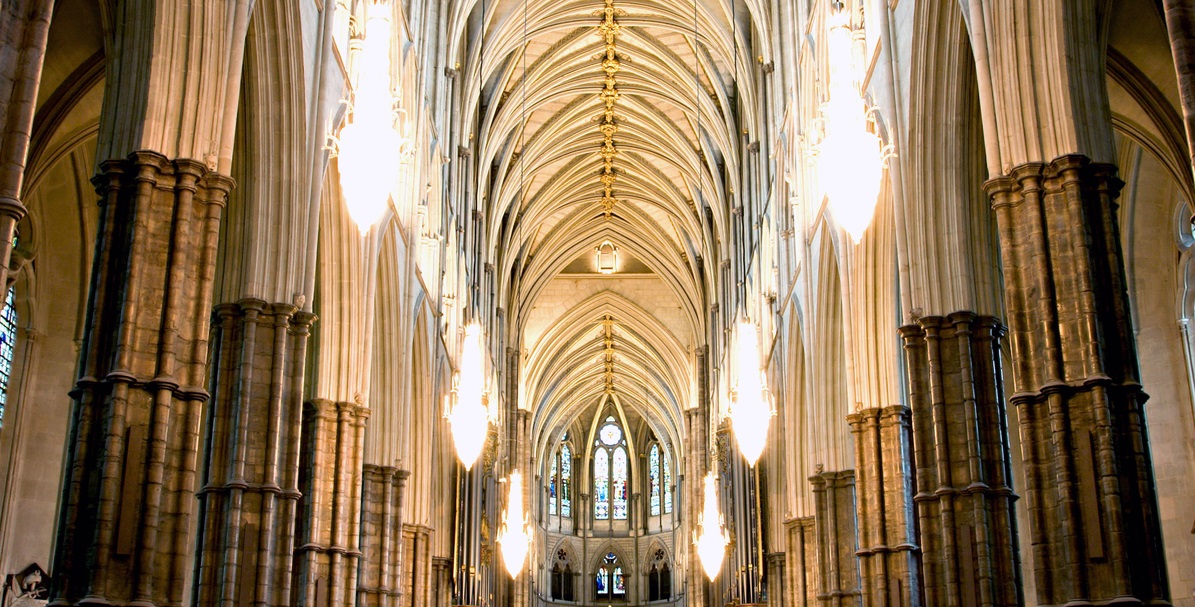 [Speaker Notes: Electric lights in the Nave

Image:
©2021 Dean & Chapter of Westminster  

Please be aware that these images are for educational use only in the classroom and should not be reproduced online.]
Learning
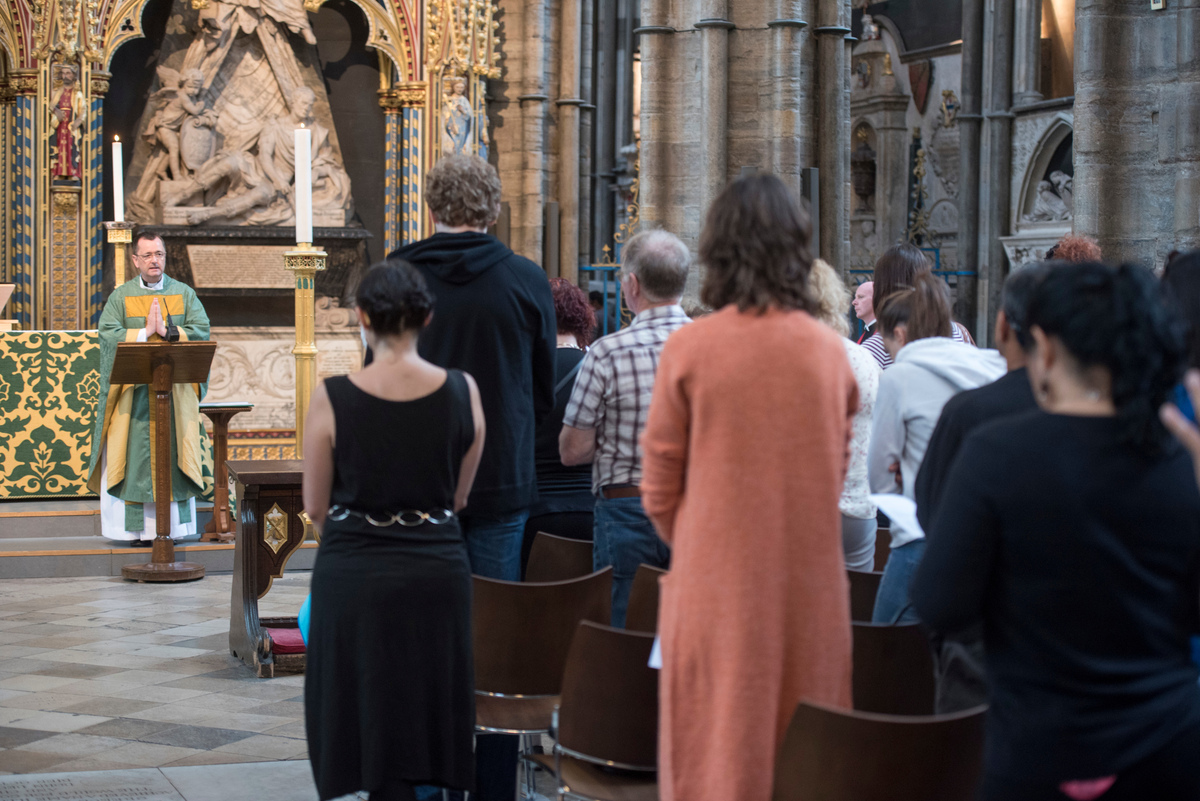 [Speaker Notes: Congregation during a service

Image:
©2021 Dean & Chapter of Westminster  

Please be aware that these images are for educational use only in the classroom and should not be reproduced online.]
Learning
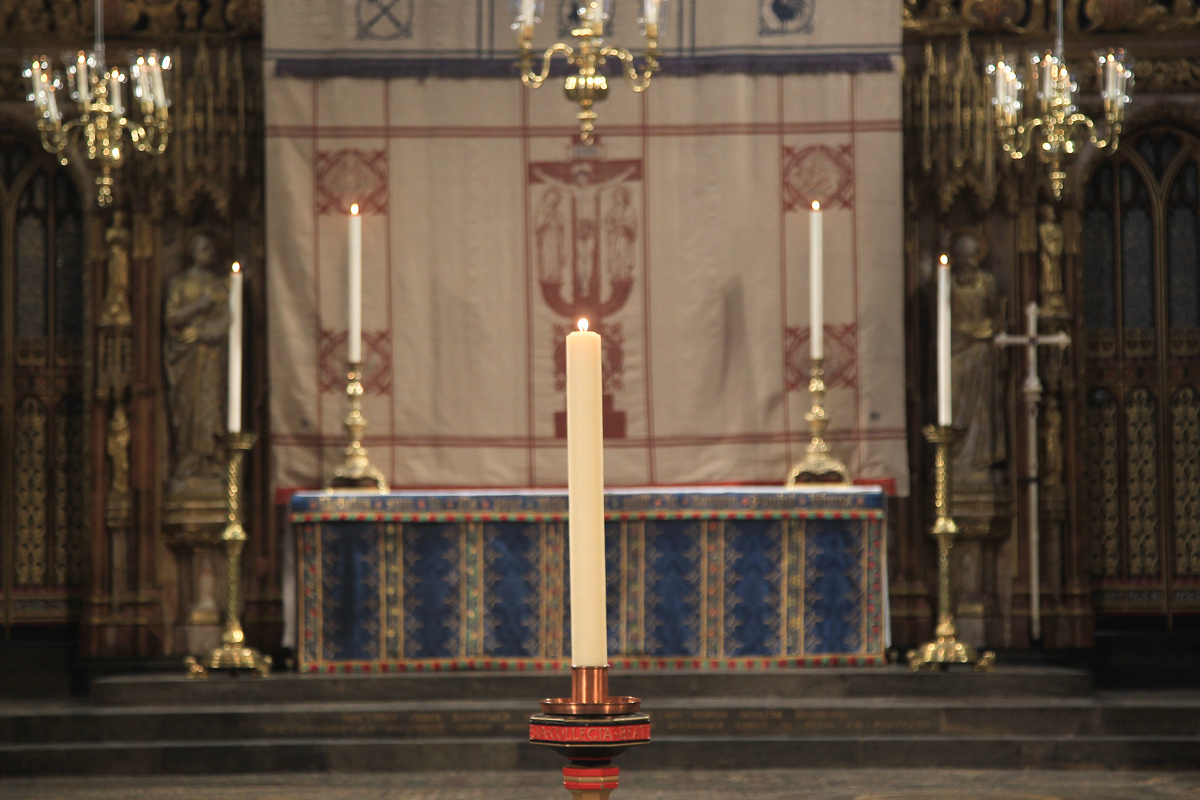 [Speaker Notes: The Candle of Hope

Image:
©2021 Dean & Chapter of Westminster  

Please be aware that these images are for educational use only in the classroom and should not be reproduced online.]
Learning
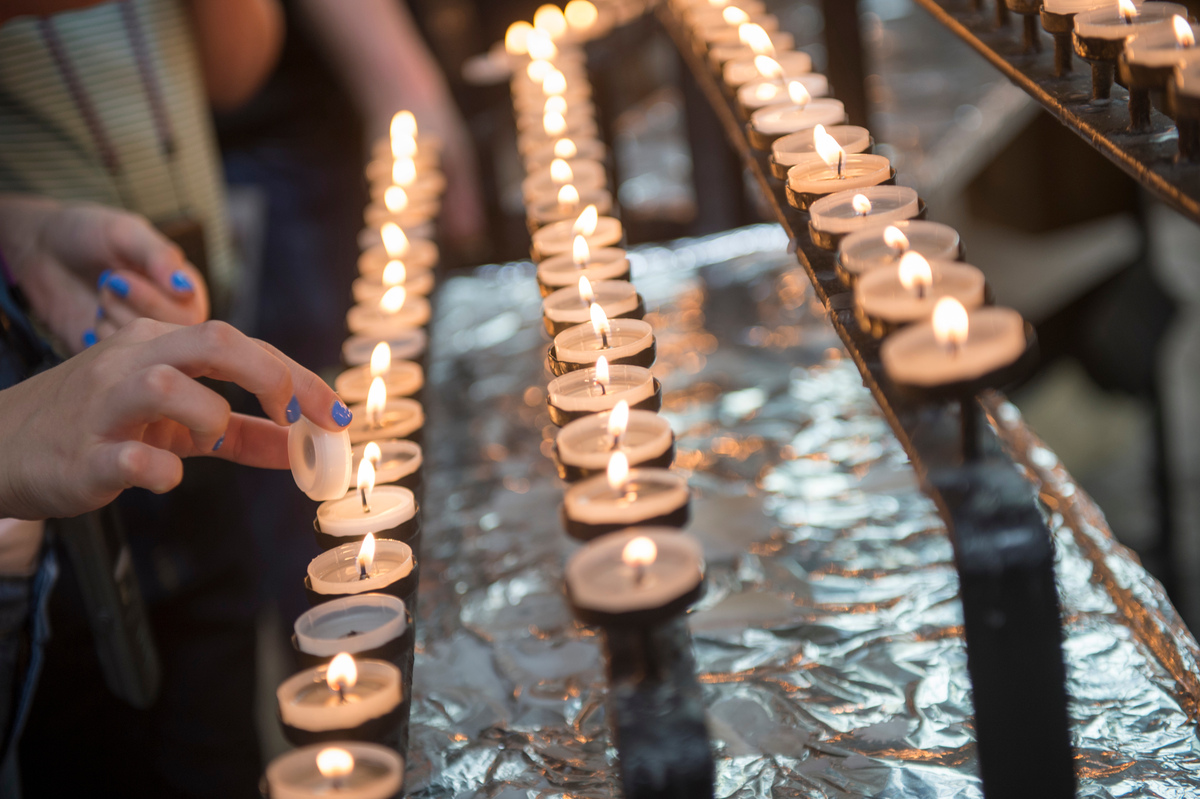 [Speaker Notes: Candles being lit

Image:
©2021 Dean & Chapter of Westminster  

Please be aware that these images are for educational use only in the classroom and should not be reproduced online.]
Learning
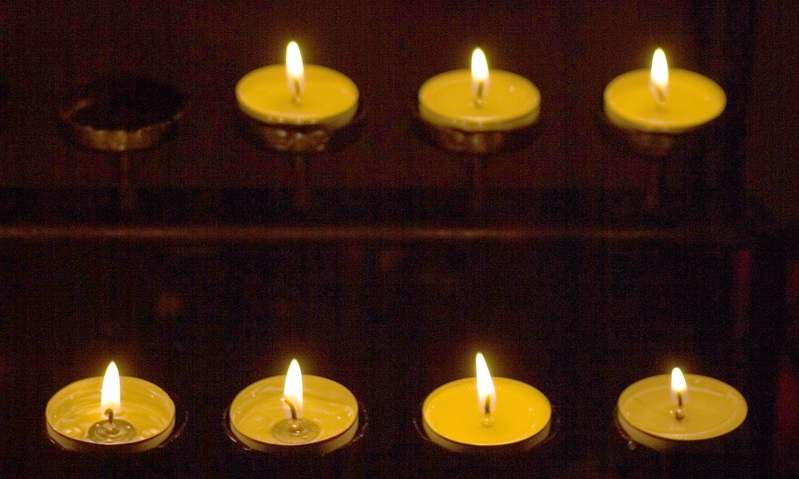 [Speaker Notes: Candles

Image:
©2021 Dean & Chapter of Westminster  

Please be aware that these images are for educational use only in the classroom and should not be reproduced online.]
Learning
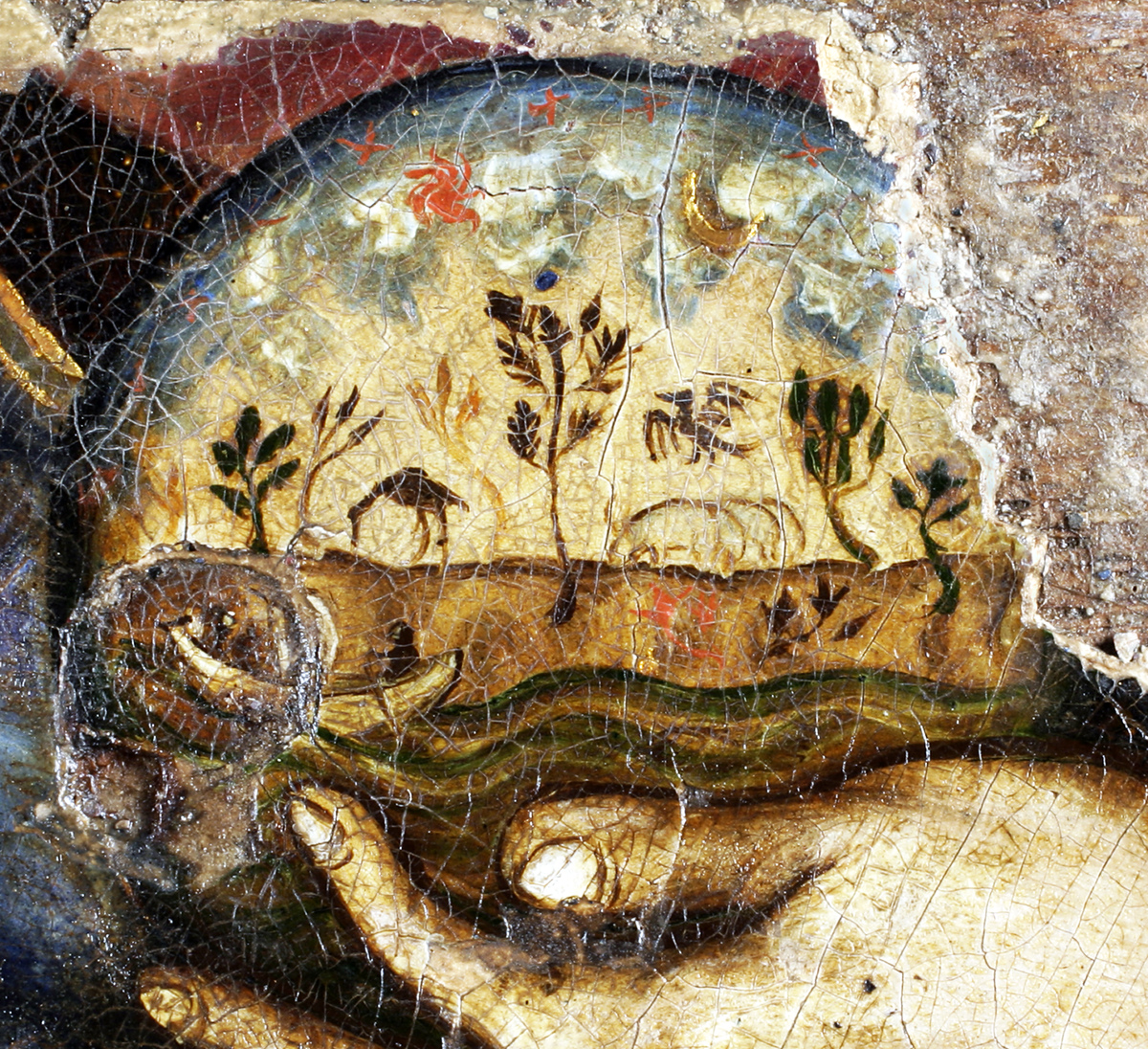 [Speaker Notes: Globe in Christ’s hand on Westminster Retable

Image:
©2021 Dean & Chapter of Westminster  

Please be aware that these images are for educational use only in the classroom and should not be reproduced online.]
Learning
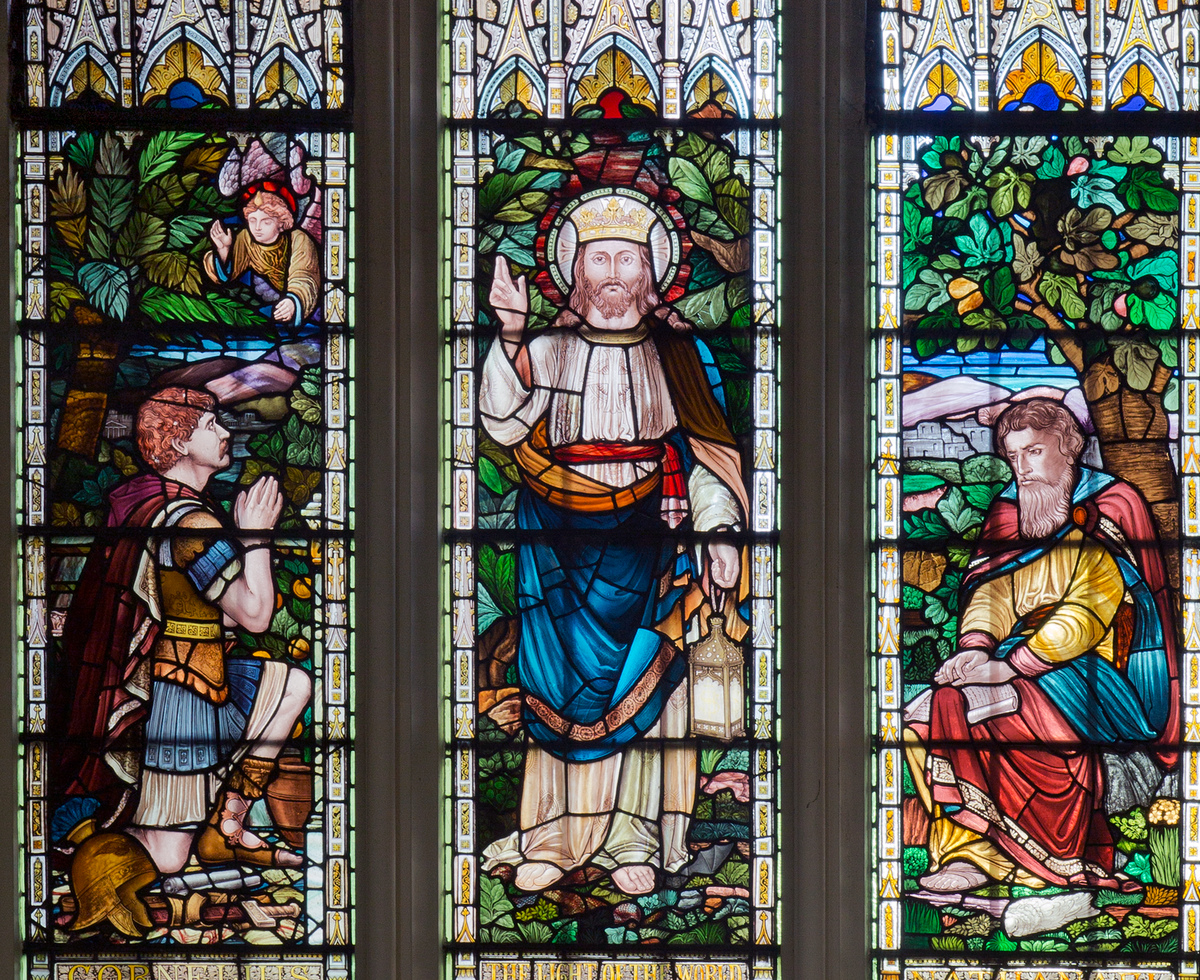 [Speaker Notes: Light of the World stained-glass window in St Margaret’s Church, next to Westminster Abbey

Image:
©2021 Dean & Chapter of Westminster  

Please be aware that these images are for educational use only in the classroom and should not be reproduced online.]
Learning
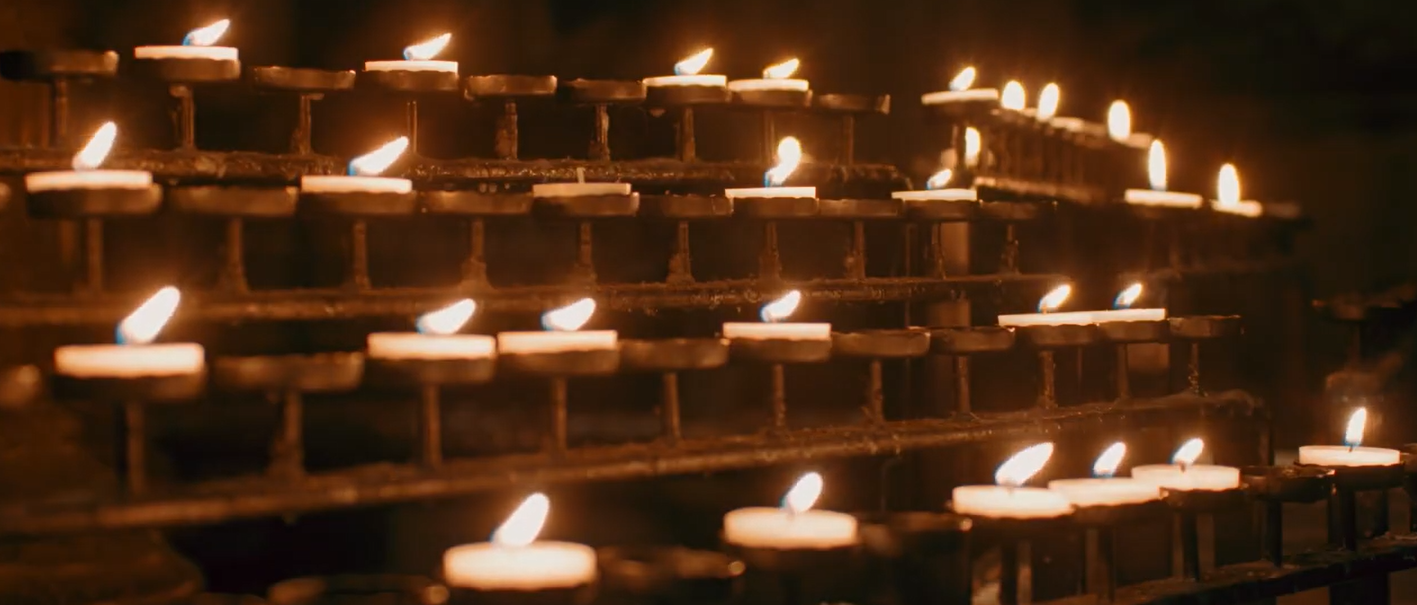 [Speaker Notes: Candles

Image:
©2021 Dean & Chapter of Westminster  

Please be aware that these images are for educational use only in the classroom and should not be reproduced online.]